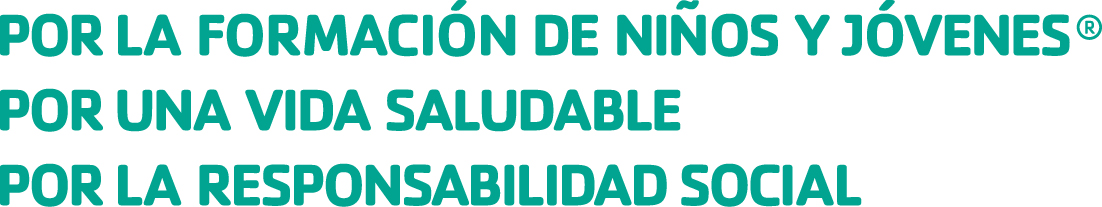 Programa de Autocontrol de la Presión Arterial
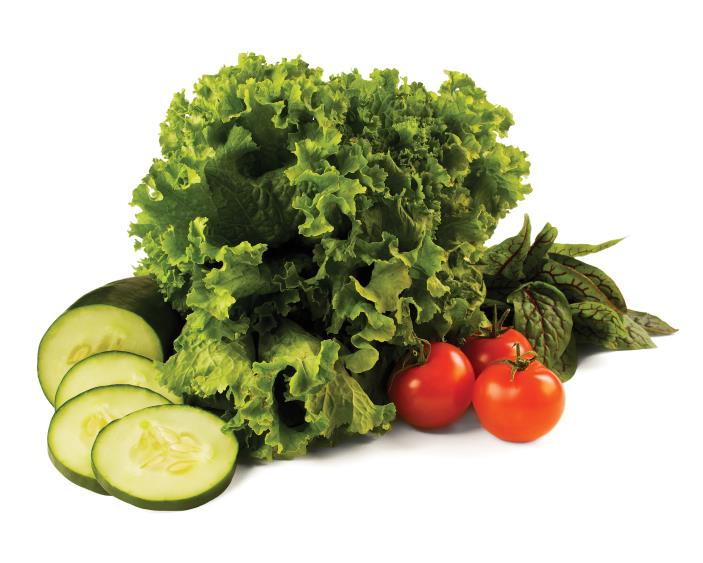 Enfoques alimenticios para controlar la hipertensión
Embajador de corazones sanos
© 2015 YMCA of the USA
dashDietary Approaches to Stop Hypertension (Enfoques Alimenticios para Detener la Hipertensión)
Descripción general
Datos sobre la nutrición y la presión arterial
¿Qué es DASH?
Un día con DASH 
Cómo elegir la opción más saludable
Por qué DASH da resultado
2
La nutrición y la presión arterial
La nutrición y la presión arterial
Los alimentos tienen un efecto significativo sobre la presión arterial:
El sodio, las grasas saturadas, las grasas trans y los azúcares añadidos aumentan la presión arterial.
Consumir distintos tipos de verduras y frutas, granos integrales, proteínas magras, frutos secos y semillas puede ayudar a controlar la presión arterial.
El consumo de calorías debe ser equilibrado (lo que entra y lo que sale).
El peso tiene un impacto sobre la presión arterial:
Subir de peso aumenta la presión arterial.
Bajar de peso disminuye la presión arterial.


Nutrición		Peso		Presión arterial
4
La nutrición y la presión arterial
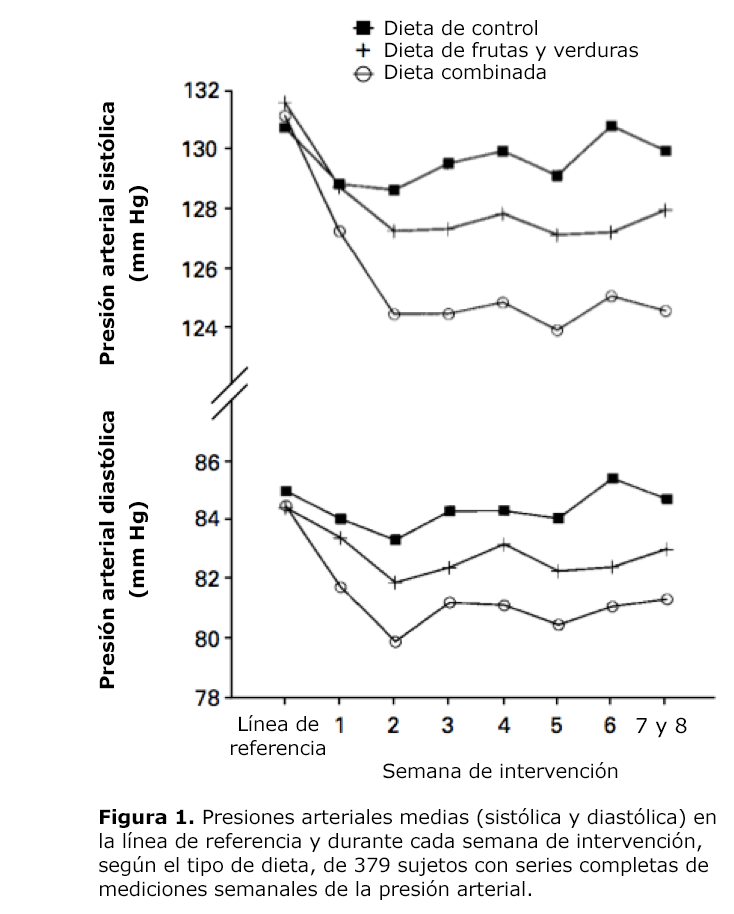 Dieta de control: Dieta típica estadounidense 

Dieta de frutas y verduras: Más frutas y verduras; menos bocadillos y dulces; percentil 75 del consumo estadounidense de potasio y magnesio; alto contenido de fibra

Dieta combinada: Rica en frutas, verduras y productos lácteos bajos en grasa; reducción de grasas saturadas, grasas totales y colesterol; percentil 75 del consumo estadounidense de potasio, magnesio y calcio; alto contenido de fibra y proteínas
5
(Appel et al., 1997)
DASH:Dietary Approaches to Stop hypertension(Enfoques Alimenticios para Detener la Hipertensión)
¿Qué es DASH?
DASH significa "Enfoques alimenticios para detener la hipertensión"
Estos enfoques se basan en investigaciones patrocinadas por el Instituto Nacional del Corazón, los Pulmones y la Sangre (NHLBI)
Reduce el riesgo de desarrollar enfermedades cardiovasculares
Disminuye la hipertensión (presión arterial alta)
Mejora los niveles de lípidos en la sangre 
Pone énfasis en el consumo de:
verduras
frutas
lácteos sin grasa o con poca grasa
También incluye granos integrales, frijoles, frutos secos, semillas, aceites vegetales 
Limita el consumo de sodio, dulces, bebidas azucaradas y carnes rojas
7
¿Qué es DASH?
8
9
(NHLBI, 2015)
¿Quién podría beneficiarse con los enfoques DASH?
Las personas que tienen riesgo de sufrir enfermedades del corazón
Hipertensión (presión arterial alta)
Colesterol alto
Diabetes
Enfermedad renal crónica
Tabaquismo
Sobrepeso
Inactividad física
Personas de origen afroamericano
Adultos de 51 años o más
10
DASH en un día
11
(NHLBI, 2003)
Cómo elegir la opción más saludable
¿Esto o aquello?
Desayuno 
Omelet de 3 huevos con espinaca, tomate, queso feta y panecillo inglés, con una taza de jugo de naranja
Yogur sin grasa con fresas, arándanos, rodajas de plátanos, avena y almendras, con agua
 Almuerzo
 Ensalada de espinaca y pasta integral con pollo, nueces, aguacate, tomate y queso de cabra bajo en grasa, con una taza de agua
 Sándwich de tomate, queso mozzarella y albahaca en pan ciabatta, con agua
Cena
 Salteado teriyaki de carne de res y verduras con arroz blanco, con agua
 Salmón con brócoli y arroz integral, con una taza de leche descremada
12
Por qué DASH da resultado
Promueve un estilo de vida pleno y saludable 
Comidas bien equilibradas
Cumple con las Guías Alimentarias para los Estadounidenses
Ayuda a regular y reducir la presión arterial
Mayor consumo de potasio, calcio, magnesio, fibra y proteína
Menor consumo de sodio, azúcares añadidos, grasas saturadas y grasas trans
Promueve la pérdida y/o mantenimiento del peso de forma saludable
Reemplaza los alimentos no nutritivos y altos en calorías con alimentos ricos en nutrientes
13
discusión
Discusión
Después de haber discutido los enfoques DASH, piensen en lo que han comido hoy…
¿Qué alimentos han comido hoy que sean compatibles con DASH?
¿Qué podrían hacer para que sus elecciones de alimentos sean más compatibles con el enfoque alimenticio DASH?
Piensen en los tipos de alimentos DASH que pueden comprar en el mercado, en un restaurante o en una tienda de conveniencia…
¿Qué alimentos podrían verse tentados a comprar y por qué?
¿Qué tipos de alimentos pueden comprar con un bajo presupuesto que contribuyan al enfoque alimenticio DASH? 
Cuando tienen un día ocupado y están en constante movimiento, ¿qué tipo de alimentos tienden a comer? 
¿Cómo son preparados esos alimentos?
¿Por qué la preparación de los alimentos es importante al seguir los enfoques DASH?
15
La actividad física y el control de la presión arterial
La actividad física y el control de la presión arterial
Está demostrado que la actividad física regular puede ayudar a reducir significativamente la presión arterial y prevenir otros riesgos cardiovasculares.
También se ha comprobado que la actividad física moderada disminuye la presión arterial en pacientes hipertensos que son menos sensibles al tratamiento médico.
Hacer 30 minutos de actividad física por día (equivalente a caminar a paso ligero), 6 o 7 días a la semana (180 minutos por semana), puede ayudar a controlar o reducir la presión arterial.
17
La actividad física y el control de la presión arterial
Estos son algunos recursos que respaldan estas afirmaciones:
"Exercise in Resistant Hypertension: Aerobic Exercise Reduces Blood Pressure in Resistant Hypertension" (El ejercicio en la hipertensión resistente: El ejercicio aeróbico reduce la presión arterial en pacientes con hipertensión resistente). Hypertension. 2012
"Hypertension." Exercise Testing and Exercise Prescription for Special Cases: Theoretical Basis and Clinical Application (Pruebas de ejercitación y prescripción de ejercicios para casos especiales: Fundamentos teóricos y aplicación clínica). 2005
"Regular Aerobic Exercise Augments Endothelium-Dependent Vascular Relaxation in Normotensive As Well As Hypertensive Subjects" (El ejercicio aeróbico regular aumenta la relajación vascular dependiente del endotelio en sujetos normotensos e hipertensos), Circulation. 1999
"The effects of aerobic exercise and T'ai Chi on blood pressure in older people: results of a randomized trial" (Los efectos del ejercicio aeróbico y el T'ai Chi sobre la presión arterial en personas mayores: resultados de un ensayo aleatorio). Journal of the American Geriatrics Society. 1999
18
Gracias
Nombre
YMCA DE LOS EE. UU.
800 872 9622
name.name@ymca.net